Academic and Behavior Combined (ABC) Support
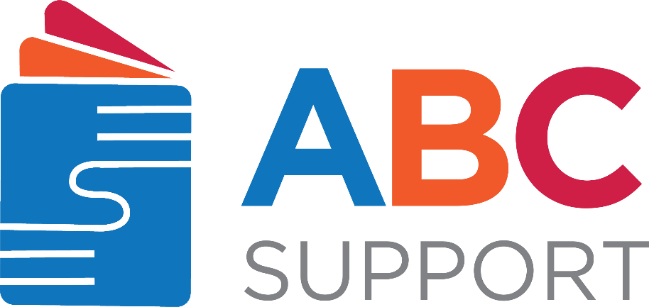 Self-Guided Training Session  1
Principal Investigator Maribeth Gettinger
Co-Principal Investigator Thomas Kratochwill
Project Manager Alison Staples Lindner 
Graduate Research Assistants Abigail Eubanks & Allison Foy
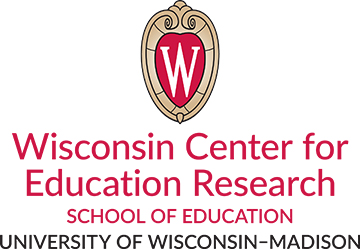 This self-guided training focuses on implementing ABC Support with individual students.  The ABC Support Manual includes procedures for implementation with individual students or small groups.  Although implementation varies slightly between individual and small-group formats, the intervention components are the same. Teachers should be able to successfully implement ABC Support with small groups of students following training and practice with a one-on-one format.
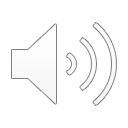 Session #1 Objectives
“Walk-through” ABC Support Manual and Intervention                           M Materials Handbook

  Significance and rationale for ABC Support 

  Evidence-based intervention elements

  Implementation Self-Guide (21 intervention steps)

  DESCRIBE – DEMONSTRATE – PRACTICE 	intervention steps
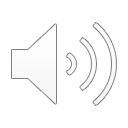 Objective 1:  ABC Support Manual and Intervention Materials Handbook
ABC Support Manual

Part I:    Conceptual Foundation and Research Support

Part II:   Implementation Procedures
Section II-2: Description and Sequence of Intervention Steps

Part III:  Appendices

Intervention Materials Handbook
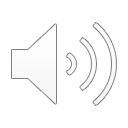 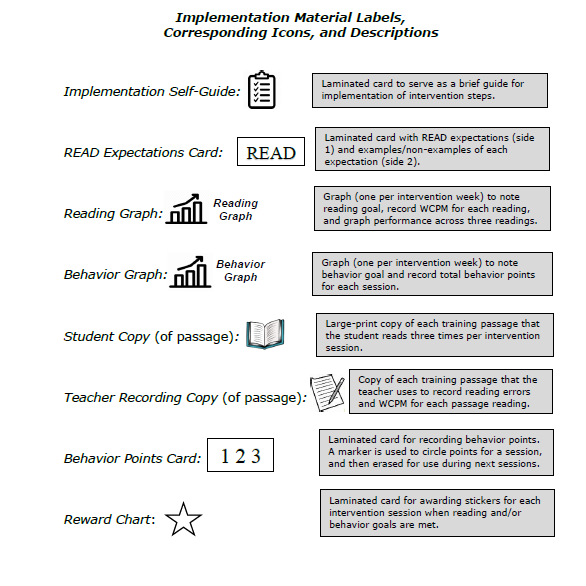 Link each tool with specific step …
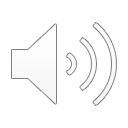 Objective 2:  Significance and Rationale for ABC Support
What is integrated supplemental support?

Instead of separate “single-focus” interventions …

Retain effective strategies of single-focus interventions (reading and behavior) and merge shared components

Why is there a need for ABC Support?

Behavior-academic link:
   Reading performance ↔ Inattentive, disruptive behavior
   Behavior + academic issues co-occur 50-80% of the time
   Surfaces as early as kindergarten
   At risk for long-term negative outcomes
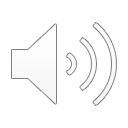 Objective 3:  Intervention Elements
Expectations
Goal-setting
Modeling
Repeated practice
Prompts
Feedback, Recording and Praise
Reading error correction and behavior redirection
Recording and graphing
Rewards
Self-monitoring
High level of structure
Appropriate match to level
Manual Section I-2:                             Table of elements and                                             research support
Manual Section II-3:                       Detailed procedures for elements in red
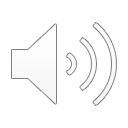 Objective 4:  Implementation Self-Guide
Manual Section II-2:                       Description and sequence of intervention steps
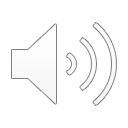 Objective 5:  DESCRIBE-DEMONSTRATE-PRACTICE Intervention Steps
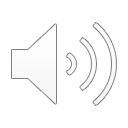 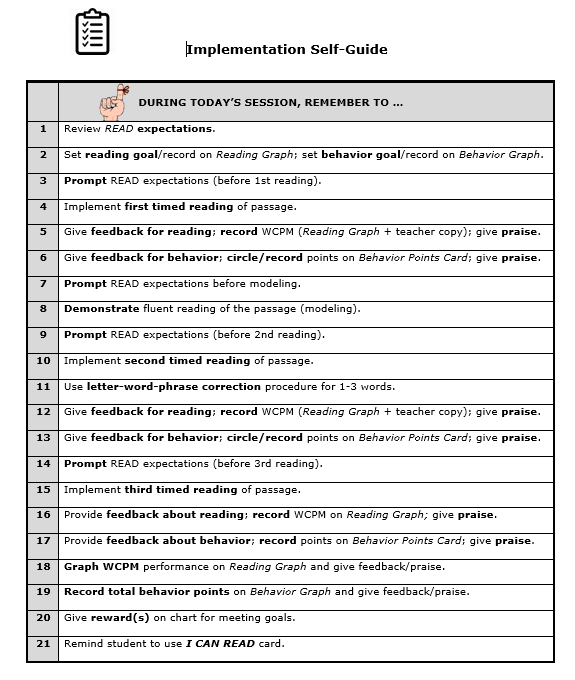 Step 1:  EXPECTATIONS
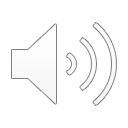 [Speaker Notes: Step 1 is the review the READ expectations!]
EXPECTATIONS
DESCRIBE

What?  Display and teach/review four expectations for reading and behavior. 

When?  Teach expectations during orientation session; review at the beginning of each intervention session (Step #1) –  and throughout the session, as needed.

How?  READ Expectations Card
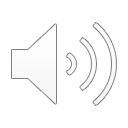 DEMONSTRATE
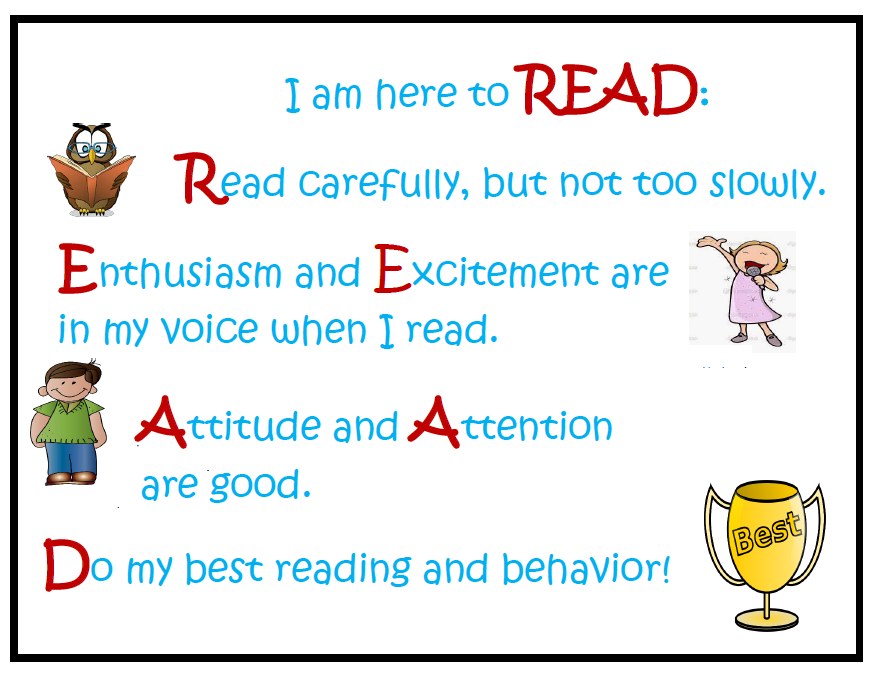 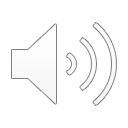 [Speaker Notes: Demonstrate]
PRACTICE
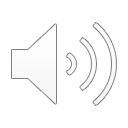 [Speaker Notes: Goal Setting: “Final Video” Xm Xs]
Step 2:  READING AND BEHAVIOR GOALS
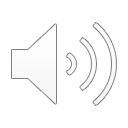 GOAL-SETTING
DESCRIBE

What?  Determine and record one reading goal and one behavior goal for each intervention session.


When?  Determine goals before each intervention session; state and record goals during Step #2 of intervention session. 


How?  See “Goal-Setting Guidelines” in manual.  Use Reading Graph and Behavior Graph to record session goals.
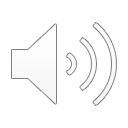 Guidelines:
Attainable, but slightly higher than previous goal
Adjusted, if necessary, based on student’s performance

Behavior Goal:
Week 1:  Select goal in lowest range (12-19 points)
Weeks 2-8*:  Increase weekly by at least 2-3 points

Reading Goal:
Week 1:  20-25 WCPM higher than average on orientation passages
Weeks 2-8*:  Increase by at least 1 word from previous session
Two consecutive sessions without meeting goal:  Adjust 5-10 words lower
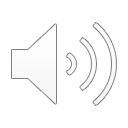 * ABC Support may be implemented for 6-8 weeks.
DEMONSTRATE
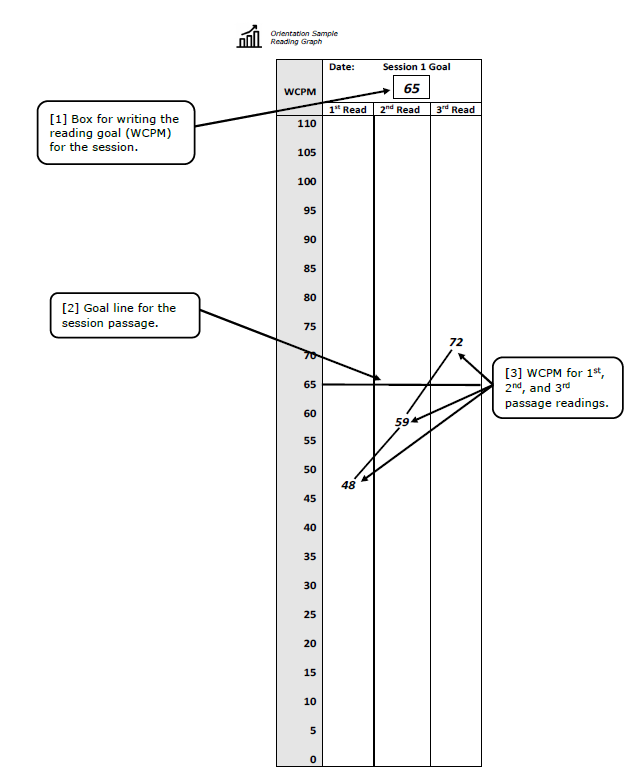 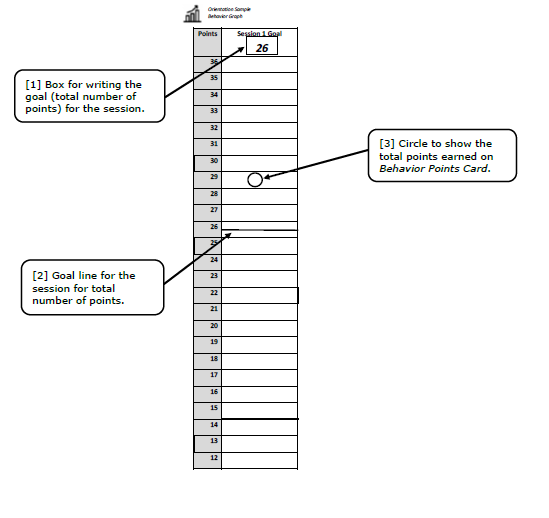 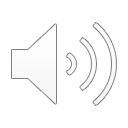 PRACTICE
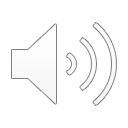 Step 3:  PROMPT EXPECTATIONS
Step 7:  PROMPT EXPECTATIONS
Step 9:  PROMPT EXPECTATIONS
Step 14: PROMPT EXPECTATIONS
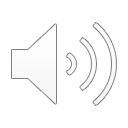 PROMPTING
DESCRIBE

What?  Verbal cues or reminders for students about READ expectations.

When?  Four times during every intervention session – prior to each passage reading (Steps #3, #9, #14) and prior to modeling (Step #7) 

How?  Scripted prompts on Teacher Recording Copy of each passage; scripted prompts included in manual
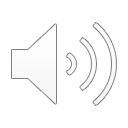 DEMONSTRATE
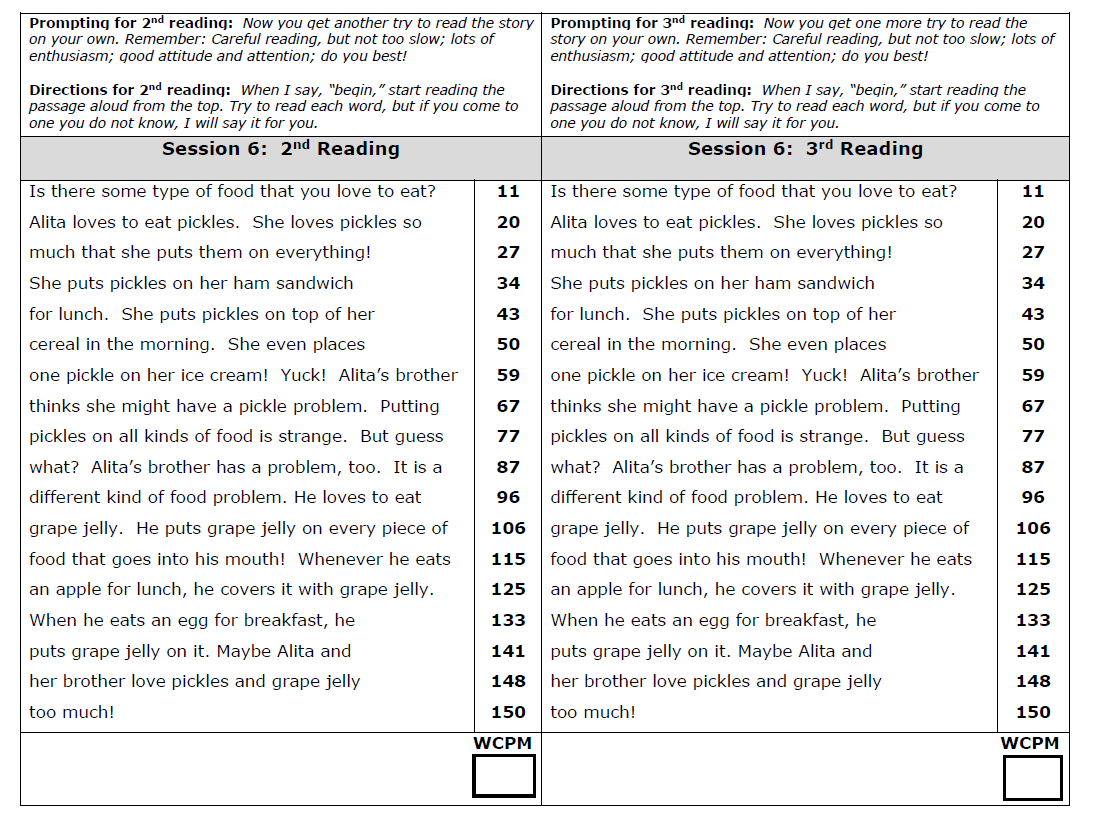 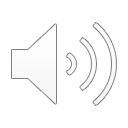 [Speaker Notes: Coach demonstrates]
PRACTICE
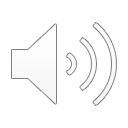 Step 4:  PASSAGE READING
Step 10:  PASSAGE READING
Step 15:  PASSAGE READING
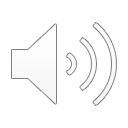 PASSAGE READING
DESCRIBE

What?  Repeated reading of training passage to practice fluent reading and rehearse engagement behaviors

When?  Three repeated readings during each session (Steps #4, #10, #15)

How?  Student reads for one minute from Student Copy while teacher records errors (to calculate WCPM) on Teacher Copy.  See “Scoring and Recording Words Correct Per Minute” in manual.
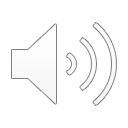 Record Errors on Teacher Copy:

Draw SLASH through each error
Draw VERTICAL LINE after the last word read at one minute 

Score (SLASH) the Following Errors:

Misread word
Omitted or skipped whole word
Added or omitted word part
≥ 3-second pause/hesitation [SLASH it and SAY WORD for student]

Calculate WCPM:

Subtract number of ERRORS from TOTAL NUMBER of words read in one minute
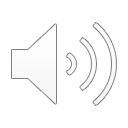 DEMONSTRATE
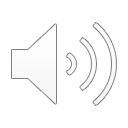 33
DEMONSTRATE
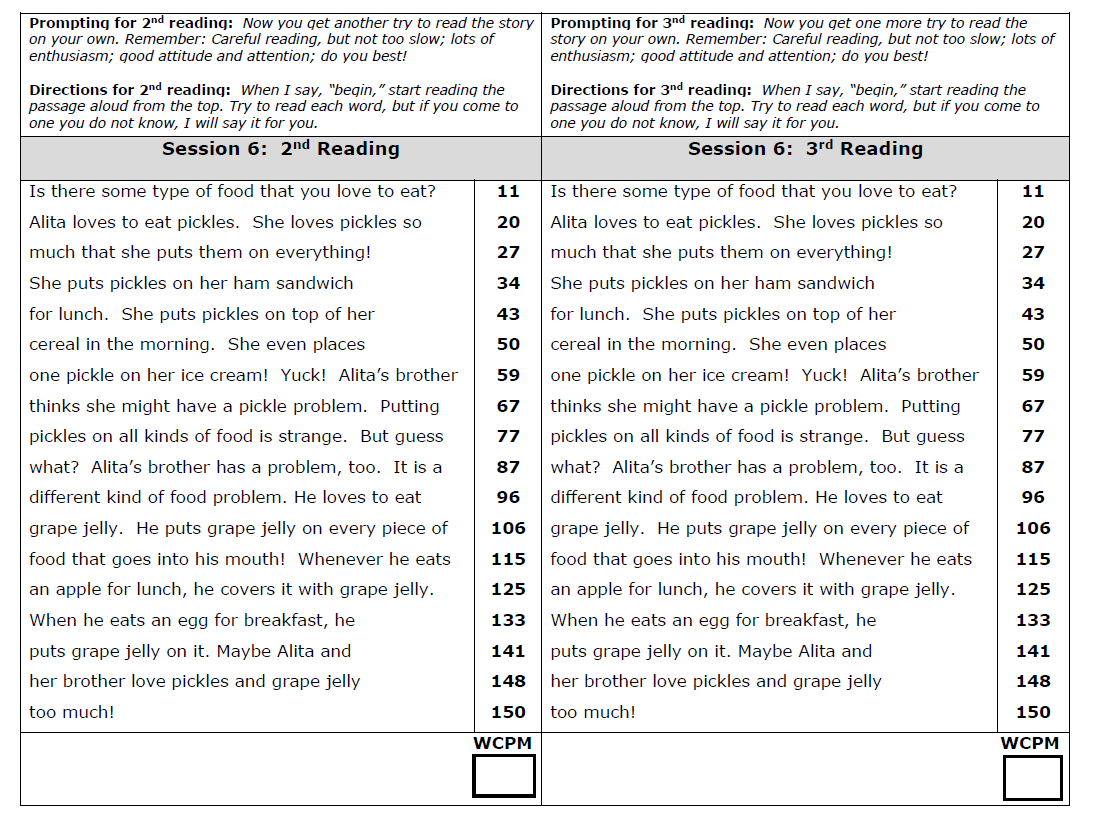 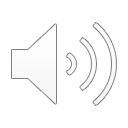 56
[Speaker Notes: Coach demonstrates]
PRACTICE
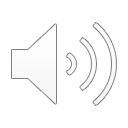 Steps 5 & 6: FEEDBACK, RECORD, PRAISE
Steps 12 & 13: FEEDBACK, RECORD, PRAISE
Steps 16 & 17: FEEDBACK, RECORD, PRAISE
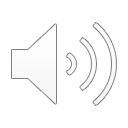 [Speaker Notes: The next step we will discuss is feedback, record, and praise. This will happen three times.]
FEEDBACK, RECORD, PRAISE
DESCRIBE

What?  Provide feedback and record performance for reading (WCPM) and behavior (behavior points).  Give praise relative to READ Expectations.

When?  Following each passage reading

How? Use Reading Graph to give feedback and record WCPM.  Use Behavior Points Card to give feedback and record behavior points. See “Appendix C: Effective Praise” for guidelines in delivering praise.
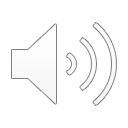 DEMONSTRATE
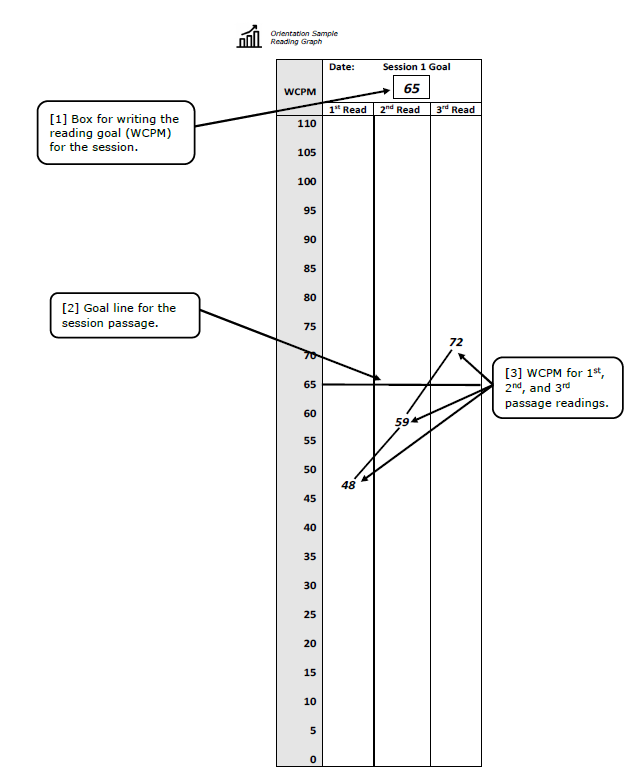 Recording Behavior
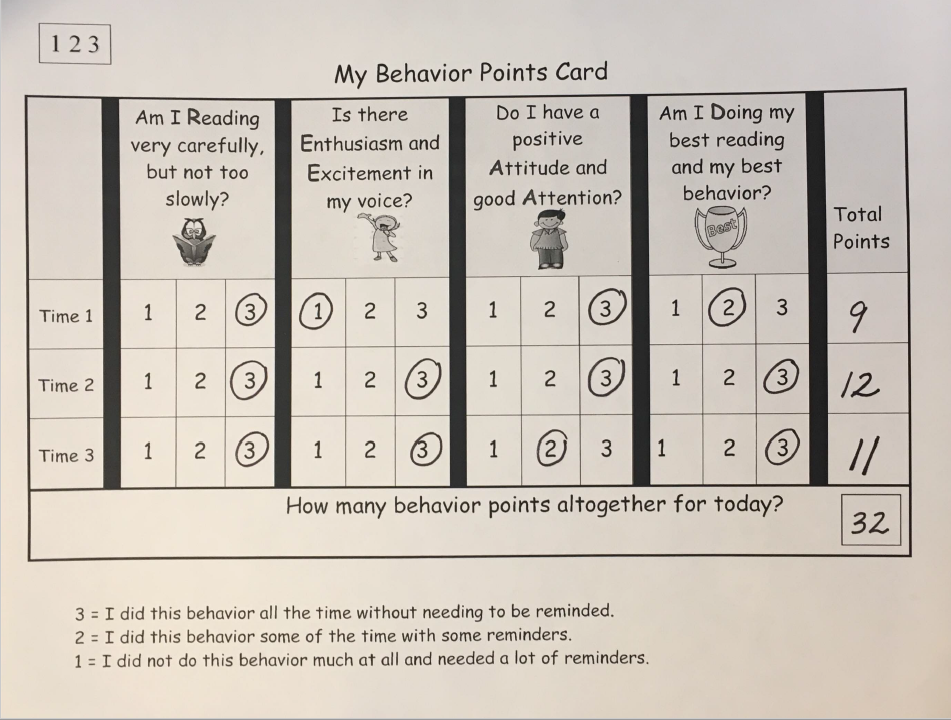 Recording 
Reading
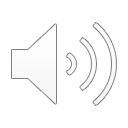 PRACTICE
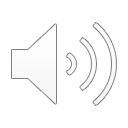 End of Part 1!
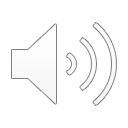 Academic and Behavior Combined (ABC) Support
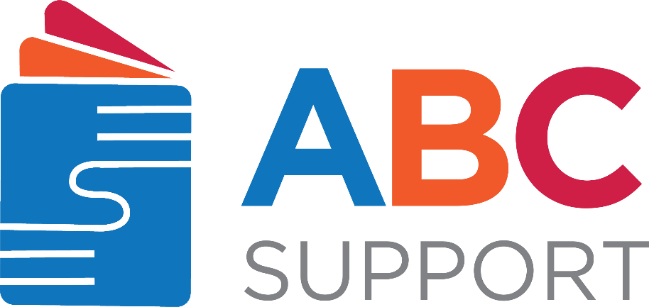 Self-Guided Training Session 2
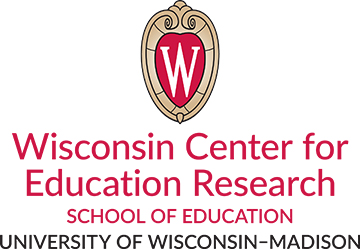 Principal Investigator Maribeth Gettinger
Co-Principal Investigator Thomas Kratochwill
Project Manager Alison Lindner Staples
Graduate Research Assistants Abigail Eubanks & Allison Foy
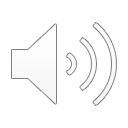 [Speaker Notes: Welcome to training part 2!]
Session #2 Objectives
DESCRIBE – DEMONSTRATE – PRACTICE                                 	intervention steps

Review Orientation Sessions

3.   Preview on-site coaching process
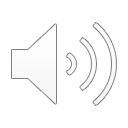 Objective 1:  DESCRIBE-DEMONSTRATE-PRACTICE Intervention Steps
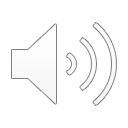 Step 8: Modeling
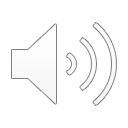 [Speaker Notes: Intervention step 8 is modeling.]
MODELING
DESCRIBE
What?  Demonstration of fluent reading and engaged behavior while reading aloud

When? After the student’s first reading of the passage 

How?  Read 1/3 of the passage aloud. At three different points in the remainder of passage, stop reading in the middle of a sentence/line. The student reads to end of the sentence/line.
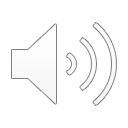 DEMONSTRATE
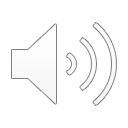 PRACTICE
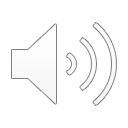 Step 11: ERROR CORRECTION
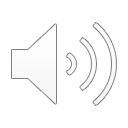 [Speaker Notes: Step 11 is error correction.]
ERROR CORRECTION
DESCRIBE
What?  Systematic correction of 1-3 missed or difficult words through correction of letters in words, whole words, and/or phrases containing words.

When?  Once during each intervention session, immediately following the second passage reading.

How?  See “Reading Error Correction Procedure” in manual.
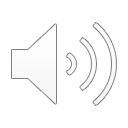 Letter Correction:  Point to missed/difficult word (on Student Copy), then to one part of the word that was missed/difficult (beginning, middle, or end).  Say the letter names and letter sounds.

Word Correction:  Read the word while moving your finger under the word; student reads the word twice. [Begin with word correction if letter correction is not necessary.]

Phrase Correction:  Read a meaningful phrase from the passage containing the word (3-6 words) while moving your finger under each word; student reads the phrase twice while moving finger under each word. [Begin with phrase correction only if letter correction and word correction are not necessary.]
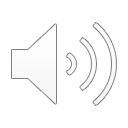 DEMONSTRATE
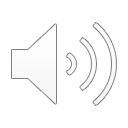 PRACTICE
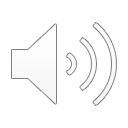 [Speaker Notes: ”]
Step 18: GRAPHING (READING)
Step 19: GRAPHING (BEHAVIOR)
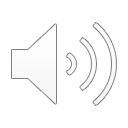 [Speaker Notes: Steps 18 and 19 are graphing.]
GRAPHING
DESCRIBE

What?  Behavior points and WCPM are graphed and visually compared to behavior/reading goals.

When?  After the final (3rd) passage reading

How?  
Behavior Graph: Graph (make a circle) total points from Behavior Points Card.

Reading Graph:  Graph (draw lines to connect) WCPM across three passage readings.
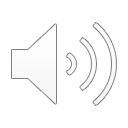 DEMONSTRATE
Behavior Points Card and Behavior Graph
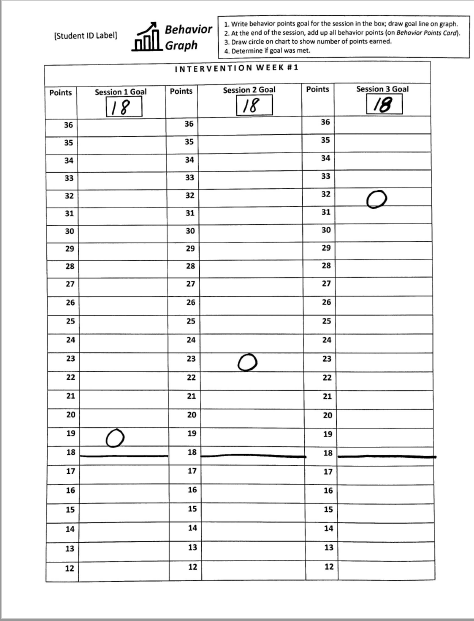 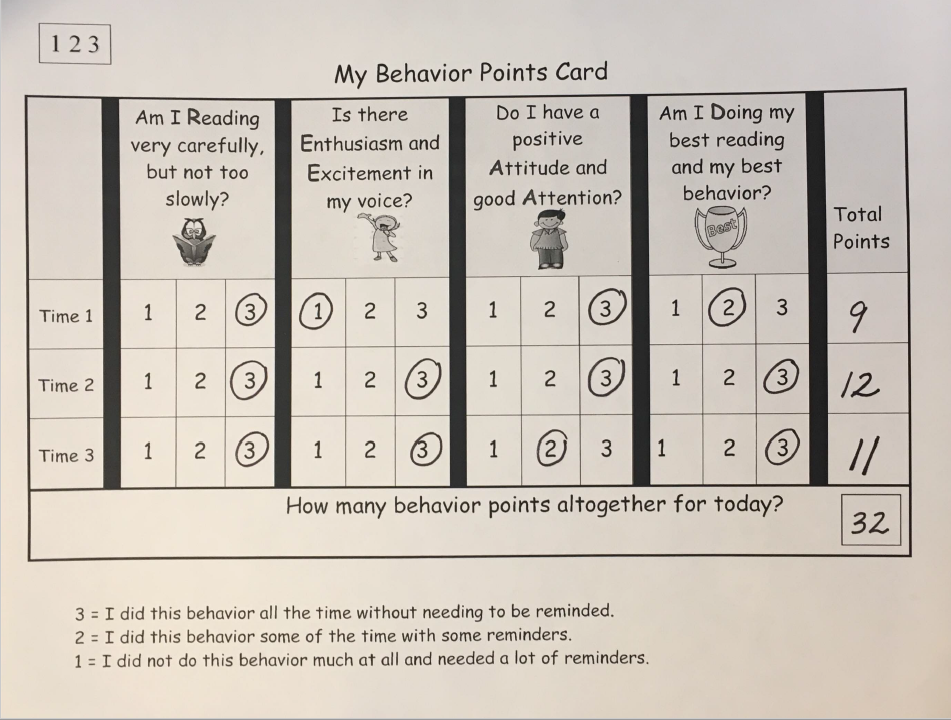 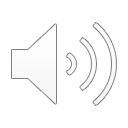 Reading Graph
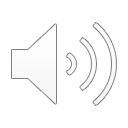 PRACTICE
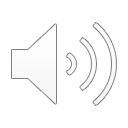 [Speaker Notes: Pause and take a moment to practice graphing.]
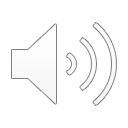 Step 20: Rewards
[Speaker Notes: The next step is rewards!]
REWARDS
DESCRIBE
What?  Reward students for reaching reading and/or behavior goals.

When?  At the end of each intervention session.

How? Students receive sticker(s) on Reward Chart.
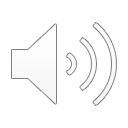 DEMONSTRATE
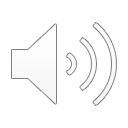 PRACTICE
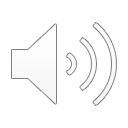 [Speaker Notes: Take a moment to practice providing rewards.]
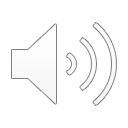 Step 21: SELF-MONITORING
SELF-MONITORING
DESCRIBE
What?  Students self-monitor performance relative to READ expectations during classroom instruction. 

When?  During all regular classroom activities that involve reading.

How? 
    1. Post I CAN READ card on student desk
    2. Prompt student during reading instruction
    3. Give student feedback during reading.
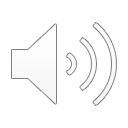 DEMONSTRATE
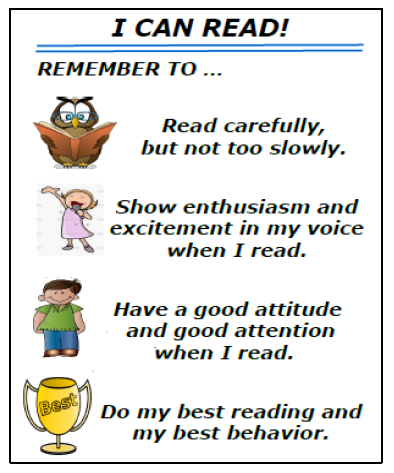 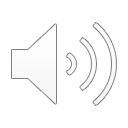 PRACTICE
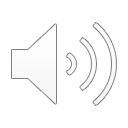 Objective #2: Review Orientation Sessions
Two 20-minute sessions prior to 8-week intervention period

Conducted over 2 consecutive days

Purpose: Provide students with explanations, demonstrations, and opportunities to practice intervention components

Orientation Session materials in Implementation Materials Handbook
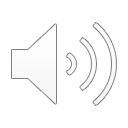 Objective #3: Preview On-site Coaching Process
On-site coaching of first two interventions sessions
Observe
Correct errors and give feedback
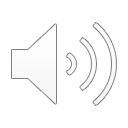 THANK YOU!
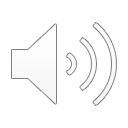 [Speaker Notes: Thank you so much for participating in the ABC Support training. We sincerely hope this intervention is successful in providing support to your students.]